Neurofyziologie a pohybový systém 8.seminář
MUDr. Kateřina Kapounková
ANS
sympatikus
alarmující ( zvýšení TK, SF, dilatace bronchů, snížení motility střev, inhibice močení, zvýšené pocení





Bradykardie, bronchokonstrikce, , zvýšená salivace, , vzestup motility střev, iniciace močení
parasympatikus
Ach
Ach
NA
ACh
Periferní části ANS
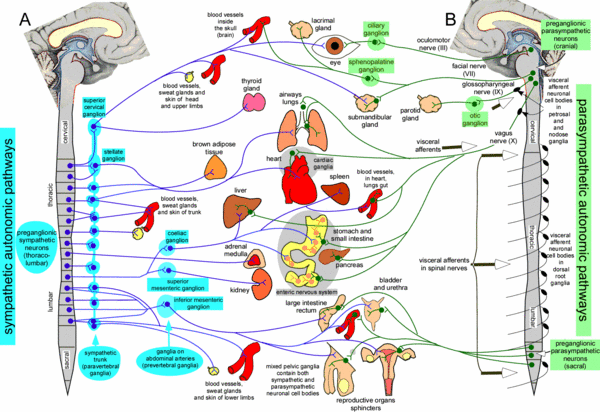 SYMPATIKUS                                         PARASYMPATIKUS
                                                                                    (n.vagus)
62
69
75
79
SF=71
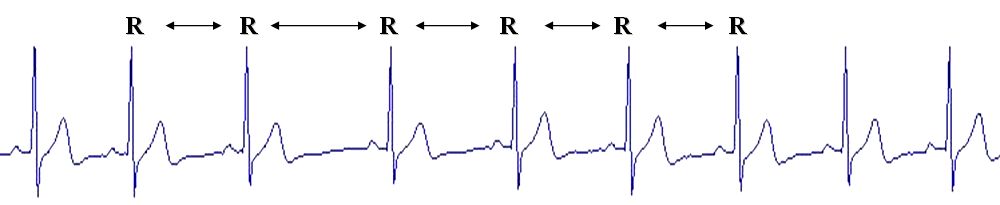 VARIABILITA SRDEČNÍ FREKVENCE (VSF)
PERIFERNÍ ODDÍLY ANS
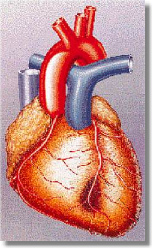 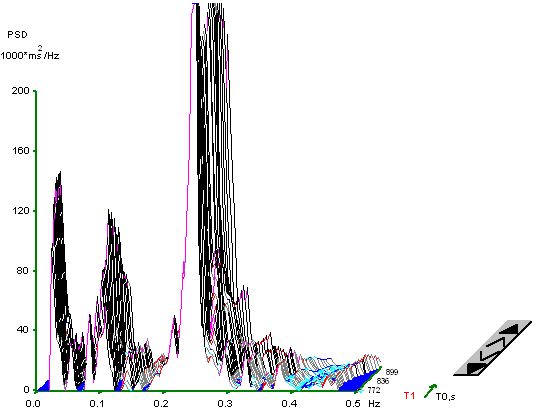 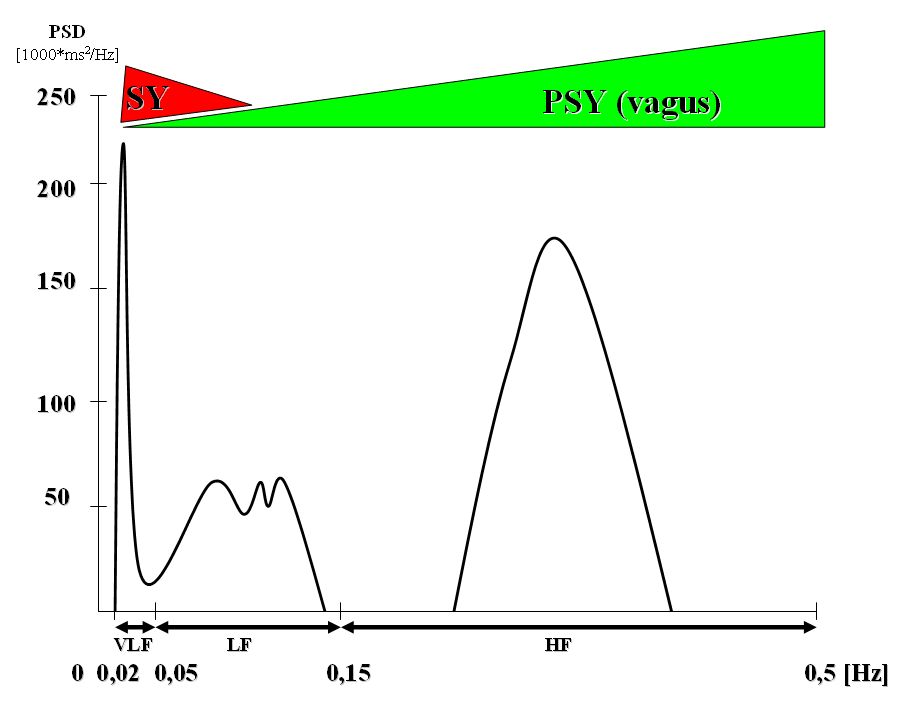 SPEKTRÁLNÍ ANALÝZA 
VARIABILITY SRDEČNÍ FREKVENCE
neinvazivní metoda vyšetření aktivity obou větví ANS 
            (primárně vagu, sekundárně sympatiku, resp. sympatovagové balance)

transformací časových rozdílů mezi po sobě jdoucími   
       R-R intervaly do frekvenčních hodnot
ANS – význam diagnostiky
úroveň adaptace organismu na tělesné zatížení 
 rychlost regenerace po intenzivní zátěži. 



Doba návratu aktivity ANS na původní hodnoty - individuální  ( závisí na fyzické kondici, na relaxačních procedurách., genetice) 
Metabolické změny ( v průběhu tréninku a následném zotavení) -  řízeny a kontrolovány ANS

V průběhu tréninku - vychýlení aktivity ANS směrem k sympatiku
v průběhu regenerace -  nerovnováha se upravuje 
 superkompenzace - zvýšení aktivity vagu
vliv fyzické zátěže - výrazný pokles aktivity ANS
Stav ANS – rovnováha větví
Ovlivněno:
 izdravotním stavem sportovce
 psychickým stresem
 délkou a kvalitou spánku
 excesy v životosprávě
 náročnou mimotréninkovou pohybovou aktivitou, atd.
při regeneraci  nedojde minimálně k vyrovnání aktivity obou větví ANS - adaptační kapacita (trénovatelnost) sportovce pro následující trénink  je redukovaná
opakovaní této situace - trénovatelnost sportovce  klesá -přetížení a pokles sportovní formy
První  známky předtréninkové vegetativní dysbalance - intenzita následného tréninku snížena  - pak se nerovnováha ANS obvykle rychle upravuje a trénovatelnost sportovce se vrací k normálu
vegetativní dysbalance je velmi výrazná - trénink přerušit
( do doby kdy známky dysbalance ANS nezmizí )
Ukázka změn CS v průběhu 28 tréninkových dní
šedý kruh – "mapování"“ aktivity ANS, světle modrý kruh – zvýšit intenzitu, zelený kruh - intenzita se jeví jako optimální, žlutý kruh – snížit intenzitu, červený kruh – přerušit trénink do dalšího vyšetření ANS
Jak vyšetřovat ?
Vyšetření zornice
TF
TK
Zornice
Mióza + ptóza víčka + enoftalmus  = Hornerův syndrom ( defekt sympatiku)
Vyšetření fotoreakce – oslabená = autonomní neuropatie
Vyšetření akomodace – oslabená = autonomní neuropatie
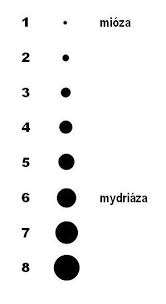 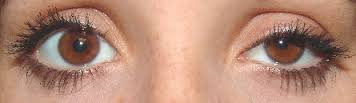 Vyšetření TF
Vyšetření TK